Для чего проводится итоговое собеседование?
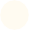 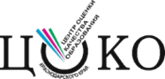 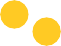 Федеральный закон «Об образовании в Российской Федерации» от 29.12.2012 г. № 273-ФЗ
Порядок проведения государственной итоговой аттестации по образовательным программам основного общего образования, утверждённый приказом Минпросвещения России
и Рособрнадзора от 04.04.2023 г. № 232/551
годовые отметки по всем учебным
предметам учебного плана за 9 класс
не ниже удовлетворительных;
результат «зачет» за итоговое
собеседование по русскому языку;
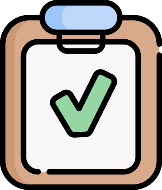 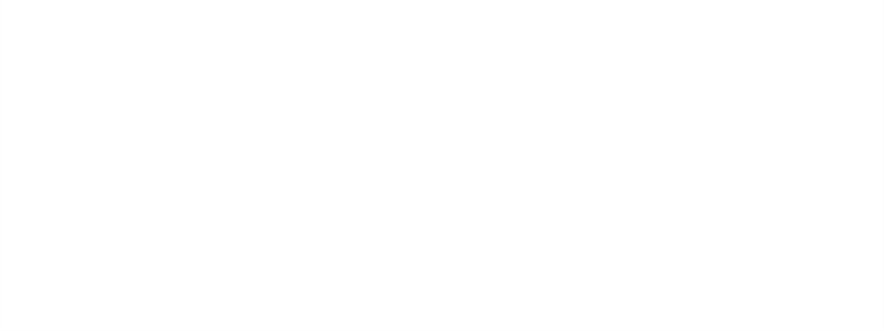 К государственной итоговой аттестации допускаются обучающиеся, имеющие:
(п.7. Порядка ГИА)
Проверяются коммуникативные навыки
Принимают участие все девятиклассники
Почему определено три даты итогового собеседования?
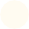 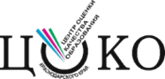 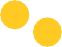 Для тех, кто:
получил «незачёт»;
не пришел по уважительным причинам, 	подтвержденным документально;
не завершил по уважительным причинам;
был удален за нарушение Порядка
проведения итогового собеседования
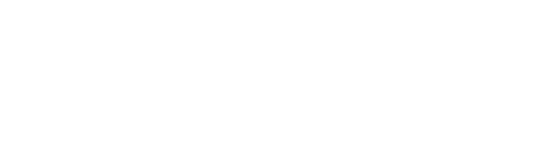 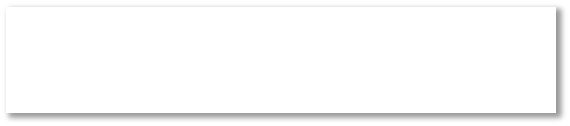 Основной срок проведения
(П.18 Порядка ГИА)
12 ФЕВРАЛЯ
Дополнительные сроки
(п.24 Порядка ГИА)
12 МАРТА                    21 АПРЕЛЯ
Нужно ли писать заявление на итоговое собеседование?
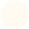 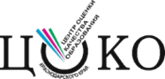 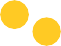 Заявления участники подают в школе не позднее чем за две недели до
начала проведения итогового собеседования (П. 19 Порядка ГИА)
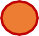 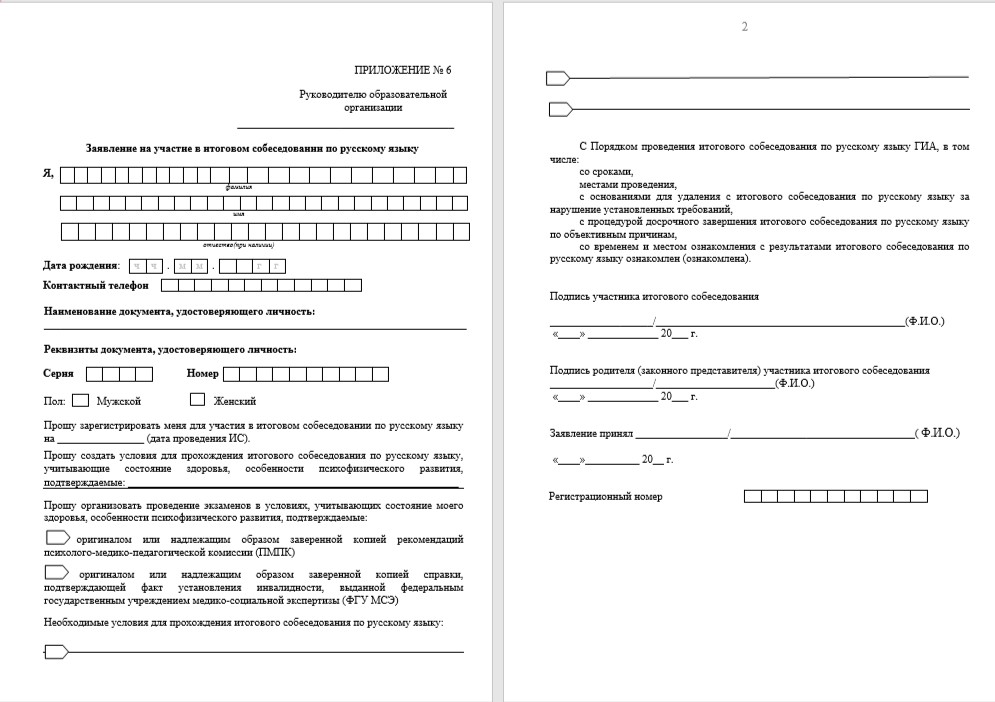 Подают заявление обучающиеся или их родители (законные представители), уполномоченные лица по доверенности;
С собой необходимо иметь паспорт (участникам с ОВЗ дополнительно – копию рекомендаций ПМПК, инвалидам и детям-инвалидам – оригинал или заверенную копию справки МСЭ);
Родителям (законным представителям) необходимо
ознакомиться с заявлением и поставить свою подпись
до 31 января
включительно
Где и как проводится итоговое собеседование?
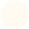 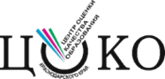 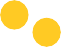 Для обеспечения
объективности проведения и защиты прав участников:
Итоговое собеседование проводится в школе, где обучается Ваш ребенок (п.20 Порядка ГИА)
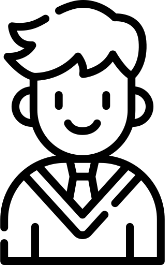 Участник прибывает в
школу 12 февраля
до 9.00 с паспортом


Аудитория ожидания
в аудиториях ведется
видеонаблюдение;
могут присутствовать
независимые наблюдатели
и представители Министерства
НЕЛЬЗЯ:
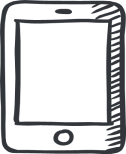 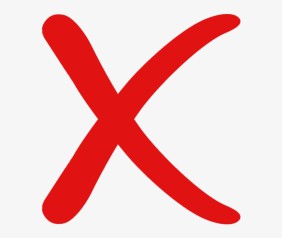 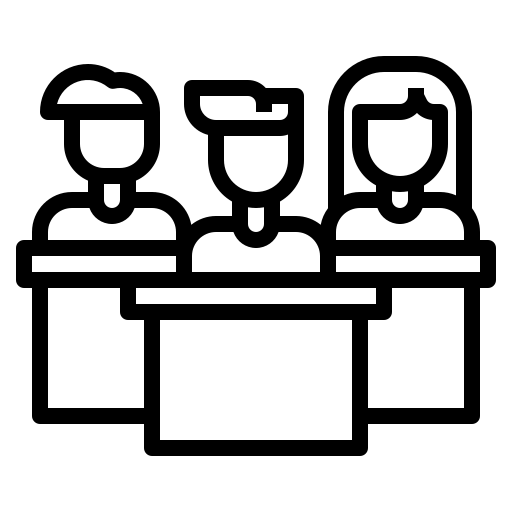 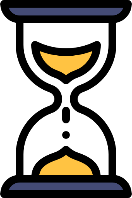 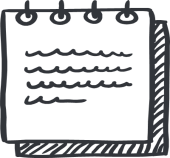 Участники
удаляются с итогового
собеседования (п.22 Порядка)
Ждет приглашения в аудиторию
проведения
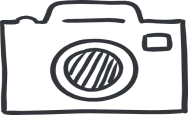 Как проходит итоговое собеседование?
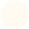 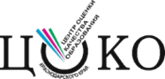 П. 17 Порядка ГИА
Школа выбирает схему оценивания ответов
участников
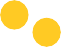 Аудитория проведения
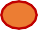 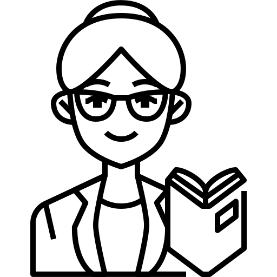 ответы
оценивает
эксперт
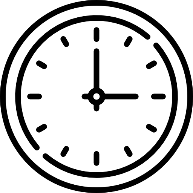 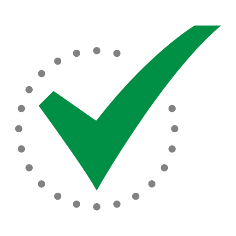 МОЖНО:
время
проведения
15-16 минут
+30 минут для
участников с ОВЗ
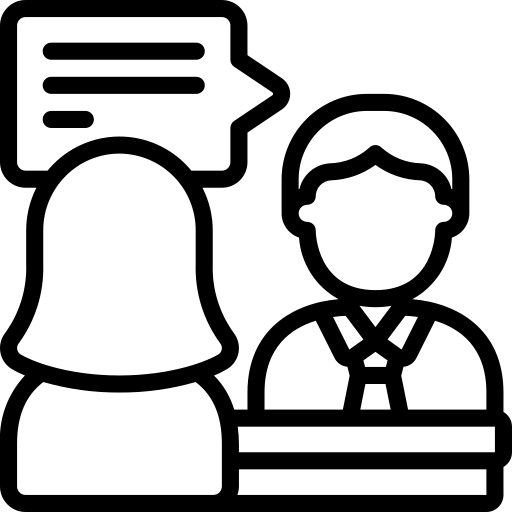 делать заметки при подготовке ко второму заданию;
прослушать аудиозапись своего
ответа;
в случае технического сбоя пройти итоговое собеседование в тот же день или в дополнительные сроки;
один участник
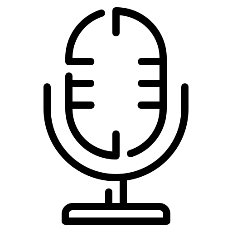 завершить итоговое собеседование досрочно в случае плохого
самочувствия;
проводит
собеседник
ведется аудиозапись ответа
Для кого создаются специальные условия?
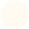 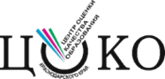 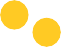 Участники с
ограниченными возможностями здоровья, дети-
инвалиды, инвалиды
(п.19 Порядка ГИА)
Продление времени до 46 минут;
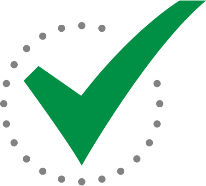 Проведение итогового собеседования на дому
или в лечебных учреждениях;
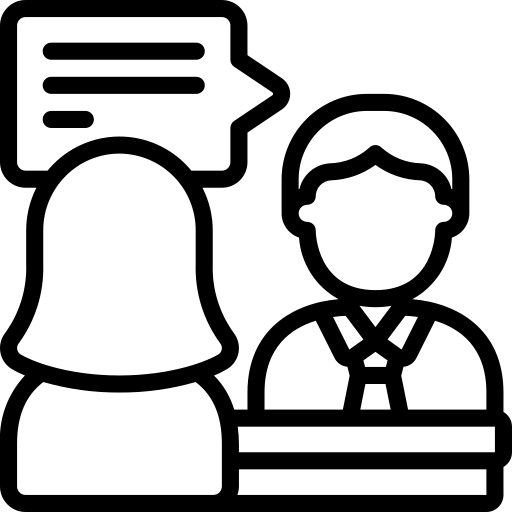 Привлечение ассистентов, сурдопереводчиков, дефектологов, тифлопереводчиков;
Использование технических средств;
Проведение в письменной форме;
Основание для
предоставления
специальных условий –
наличие
рекомендаций ПМПК
Выполнение отдельных заданий и уменьшение количества баллов для получения результата
«зачет»;
Оценивание результатов после окончания
итогового собеседования
Когда и где узнать результат?
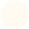 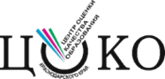 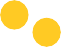 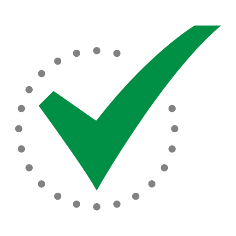 Проверка осуществляется экспертами комиссии по проверке
итогового собеседования
Участник дважды
получивший
неудовлетворительный результат может подать заявление о проведении повторной проверки
Проверка результатов завершается не позднее чем через
пять календарных дней с даты его проведения (п. 23 Порядка ГИА)
Участники узнают результаты итогового собеседования
в своих школах
Для «зачета» необходимо набрать не менее 10 баллов
Максимально – 20 баллов
Министерство инициирует перепроверку
отдельных результатов
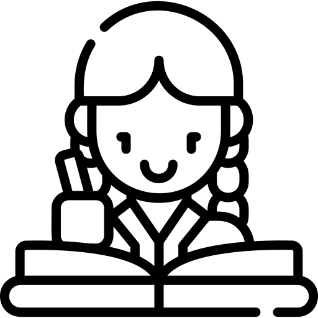 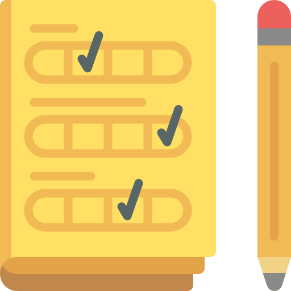 Результат как допуск к ГИА-9 действует бессрочно
ИНТЕРНЕТ-РЕСУРСЫ	И	ПОСОБИЯ
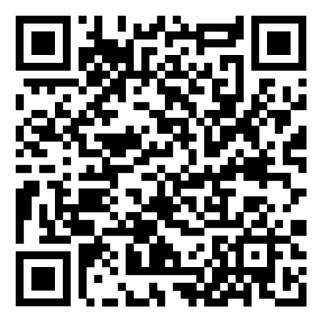 Демоверсия, кодификатор, спецификация (ФИПИ)
(ОГЭ + итоговое собеседование  по русскому языку)
https://fipi.ru/oge/demoversii-specifikacii-kodifikatory
Открытый банк
оценочных средств по русскому языку, 9 класс
https://fipi.ru/otkrytyy-bank-otsenochnykh-sredstv-po-russkomu-yazyku
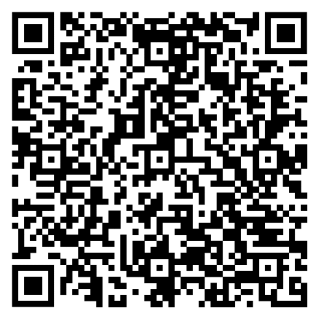 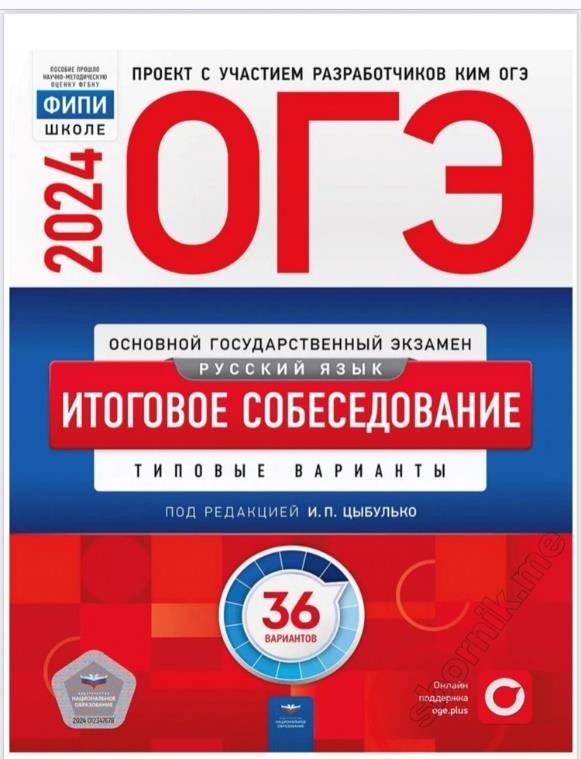 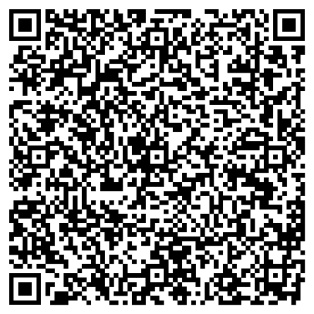 Памятка для учащихся
по подготовке
к итоговому собеседованию  https://iro23.ru/?page_id=54709
Справочно-информационный портал  ГРАМОТА.РУ http://gramota.ru/
Как правильно употреблять  числительные?  https://gramota.ru/biblioteka/spravochniki/  pismovnik/kak-pravilno-upotreblyat-chislitelnye
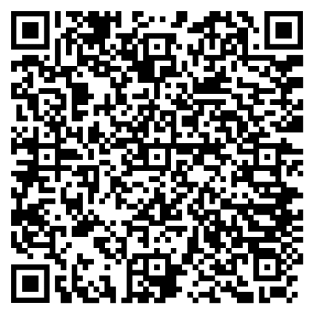 Дома: тренировка выполнения заданий в формате КИМ итогового  собеседования